Figure 11. Distribution of lifespans of neuronal groups. The existence of each group was monitored during a ...
Cereb Cortex, Volume 14, Issue 8, August 2004, Pages 933–944, https://doi.org/10.1093/cercor/bhh053
The content of this slide may be subject to copyright: please see the slide notes for details.
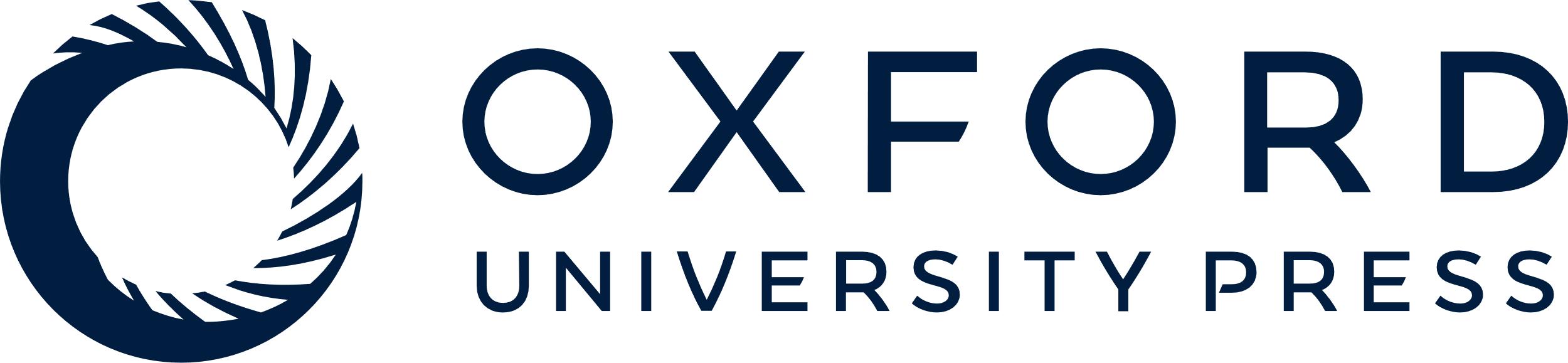 [Speaker Notes: Figure 11. Distribution of lifespans of neuronal groups. The existence of each group was monitored during a 24 h simulation of the model under normal conditions (control) or in the presence of recurrent synaptic turnover (see text).


Unless provided in the caption above, the following copyright applies to the content of this slide:]